Презентация к занятию изобразительного искусства для учащихся младших классов школы-интерната д. Харампур  на тему:Мир фантазий «Кляксография и монотипия»
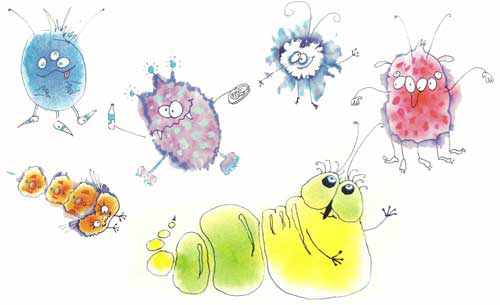 Цели:
Развивает творчество, воображение, фантазию.
Кляксография помогает формировать умение передавать силуэтное изображение, отрабатывать навыки работы красками, кистью. 
Развивает творчество, фантазию, воображение, воспитывает эстетическое восприятие произведений изобразительного искусства.
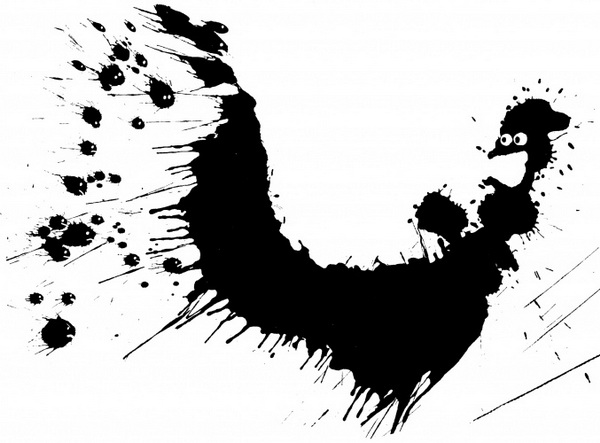 Клякса – это бесформенное пятно краски или чернил.
А. Толстой. «Золотой ключик»
Буратино увидел в чернильнице муху, сунул туда нос и посадил на бумагу кляксу…
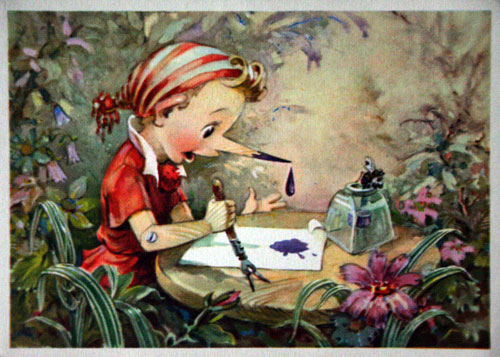 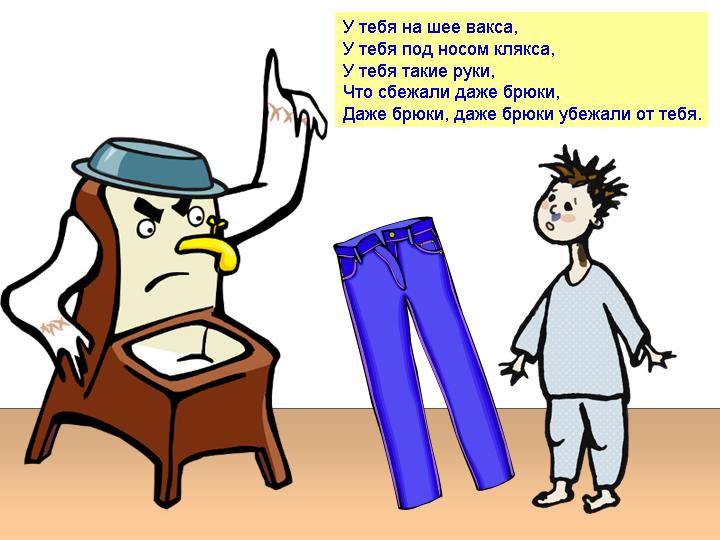 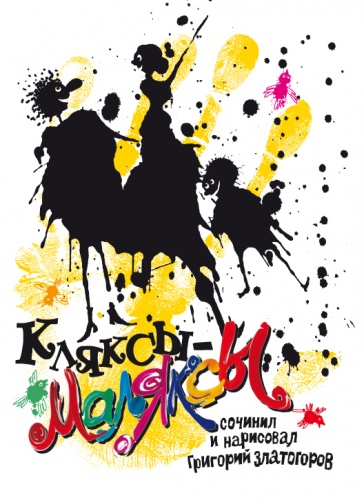 Замечательная кляксаВ каждой кляксеКто-то есть,Если в кляксуПальцем влезть.В этой кляксе –Кот с хвостом,Под хвостом –Река с мостом,Судоходная рекаДля судов и судака.На мосту –Чудак с чудачкой.Под мостом –Судак с судачкой,И плывут туда-сюдаВсевозможные суда: Туда плывут с тудачками,Сюда плывут с сюдачками,Отражаются в рекеСудаки с чудачками,Чудаки с судачками. Этой кляксе - конец,Надо сделать новую,В ней - огромный дворецИ балкон с коровою!Автор: Юнна Мориц
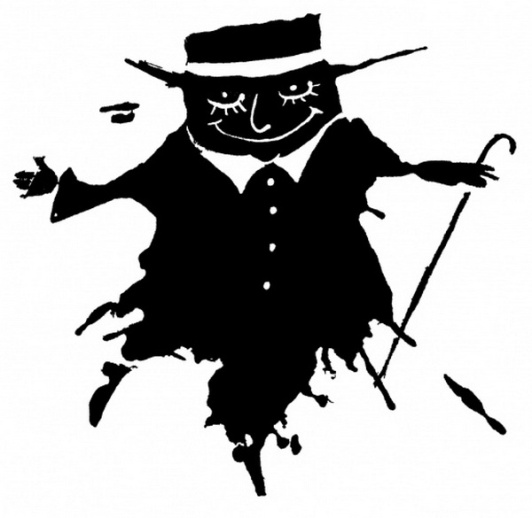 Отрывок из мультфильма «голубой щенок», «Песенка пирата и кота»
Отрывок из стихотворения Семёна Островского. Было время: Ручки плаксыОставляли всюду кляксы.Мы и этак-с, мы и так-с,А они нам  Кляксы, Шмяк-с!Кляксы-шмяксы – Всё равноВыходило не смешно,Потому что из-за кляксПолучался кавардак-с.Всюду кляксы, Кляксы-шмяксы.Кляксы длинные, как таксы,Кляксы жирные, как черви,Кляксы страшные, как черти.Кляксы безобразные – Паукообразные.Кляксы странные совсем,Не сравнимые ни с чем.Доставалось всем вполне –Картам школьным на стене...Кляксы были вездесущиИ на море, и на суше.
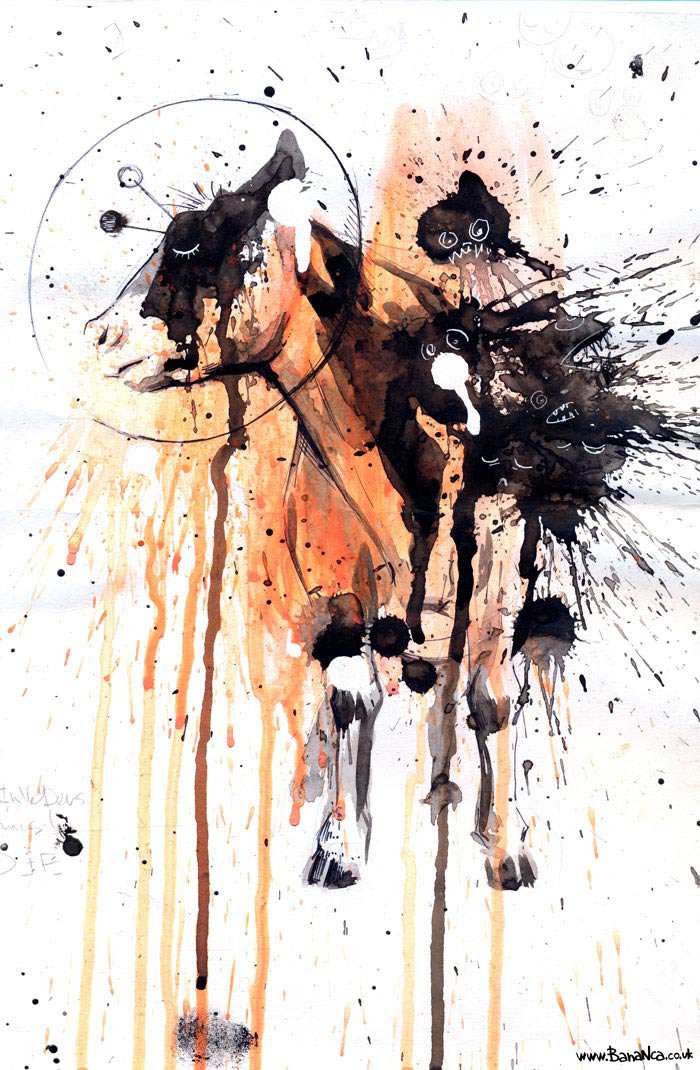 Симметрия
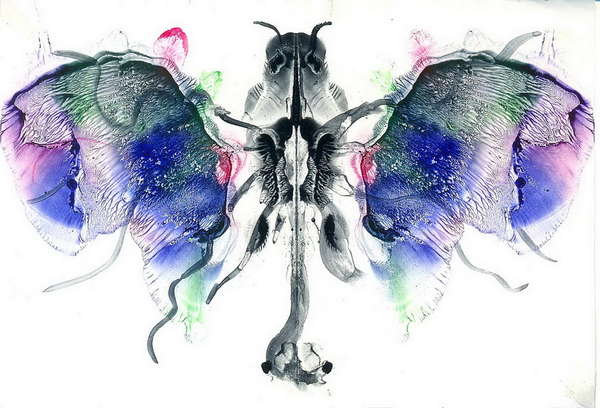 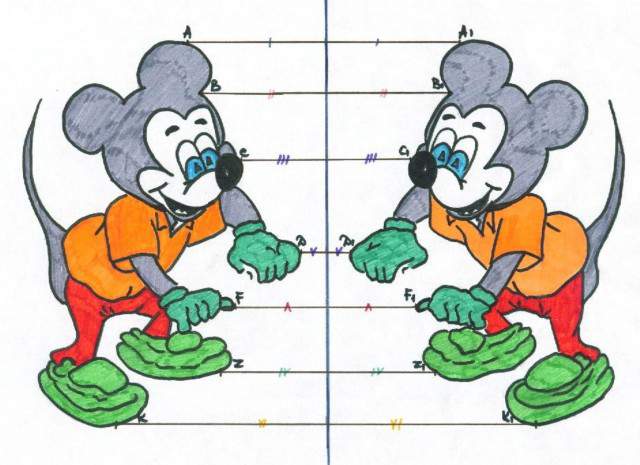 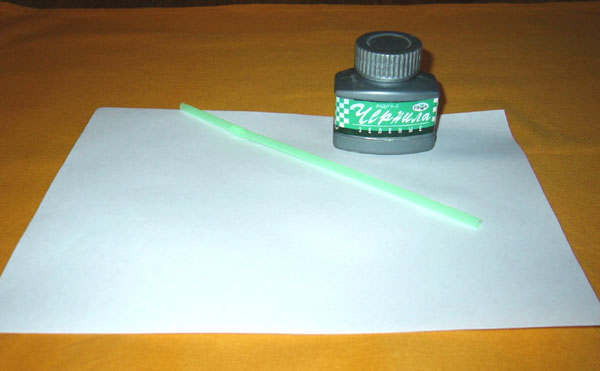 Кляксография с трубочкой
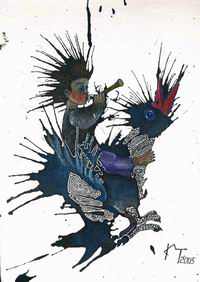 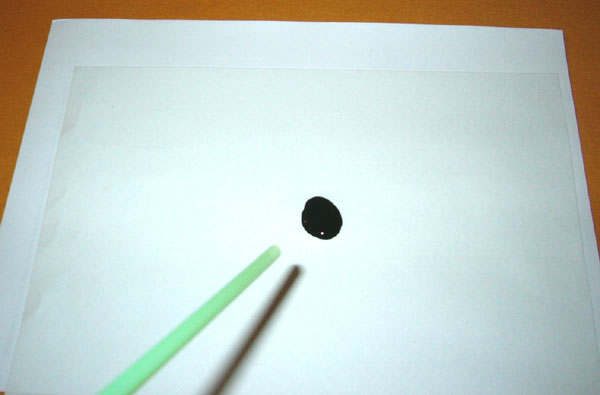 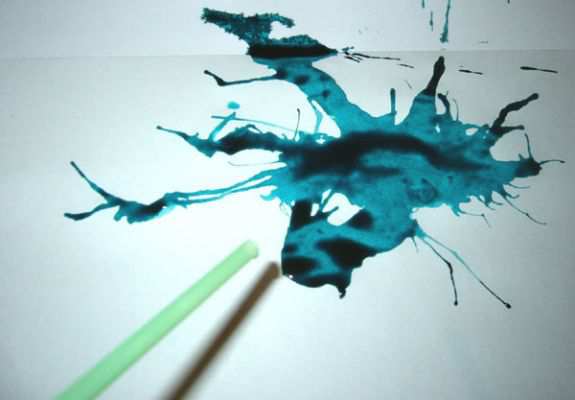 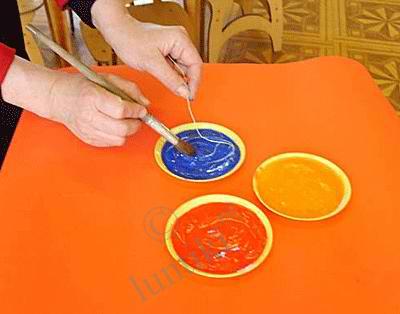 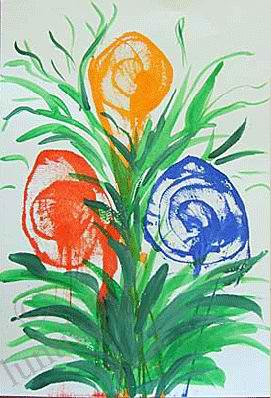 Кляксография с ниточкой
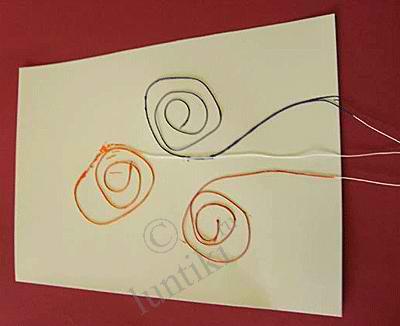 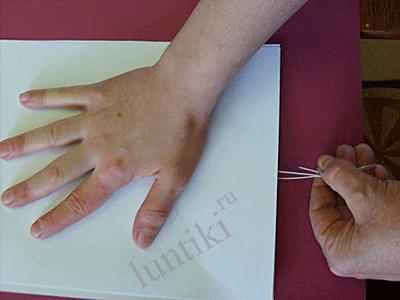 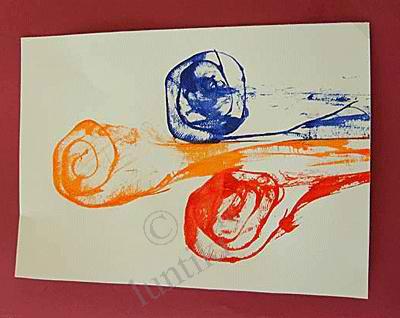 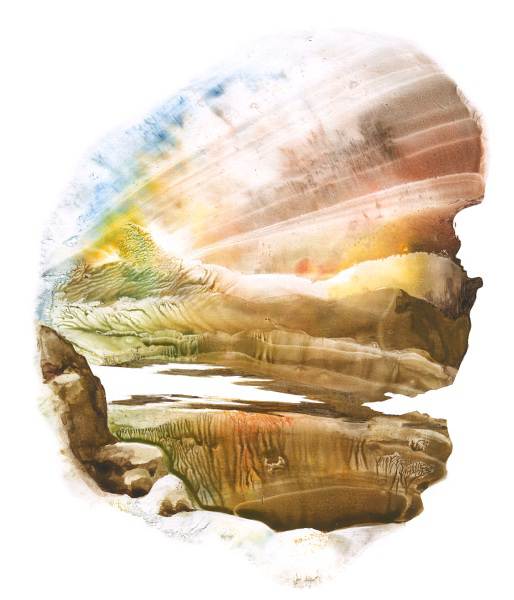 Монотипия
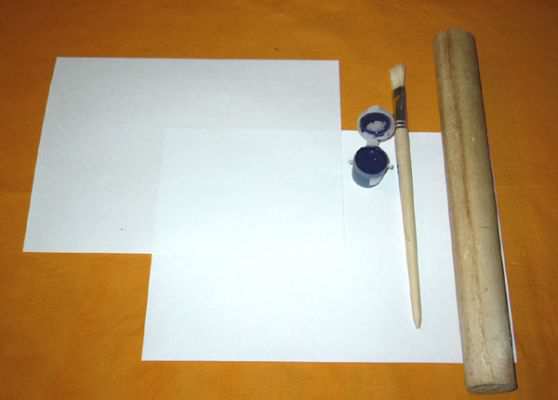 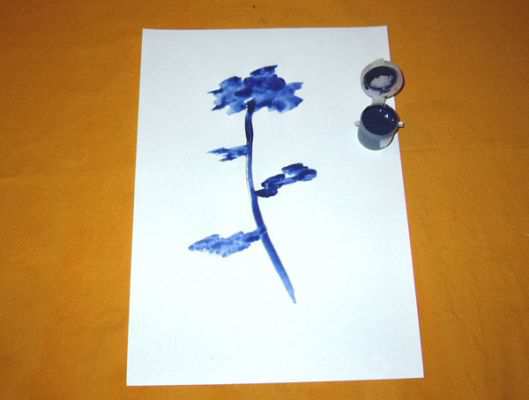 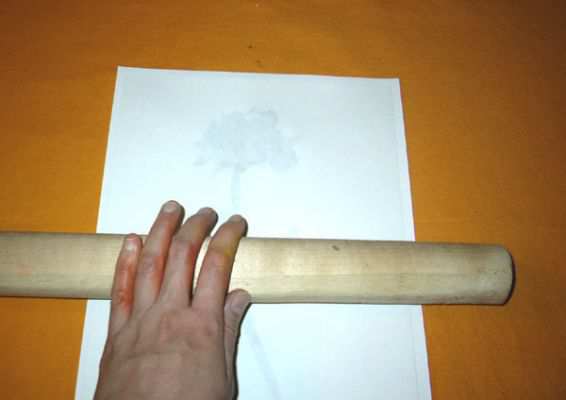 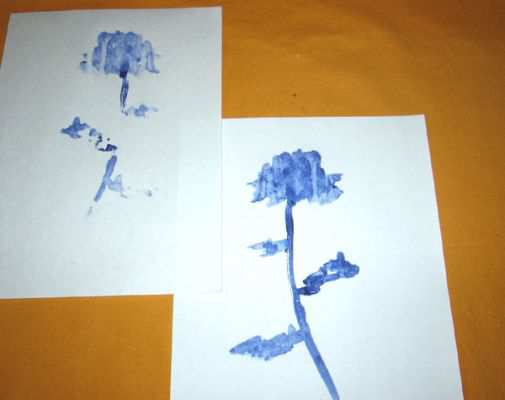 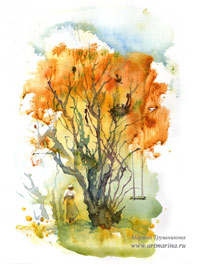 Монотипия + кляксография
Мир фантазий
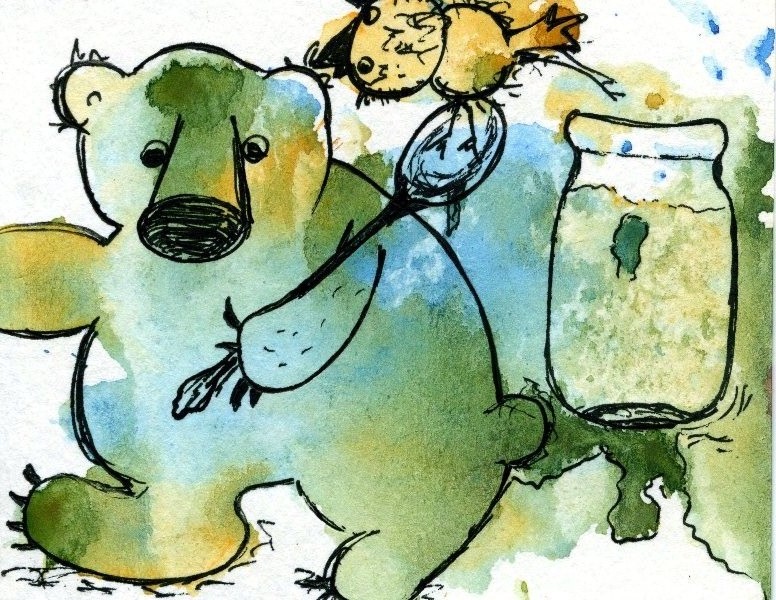 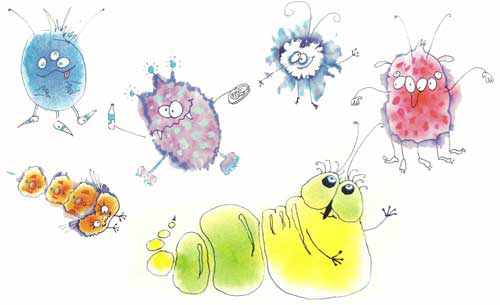 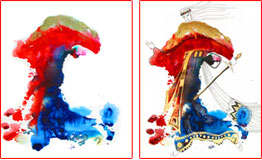 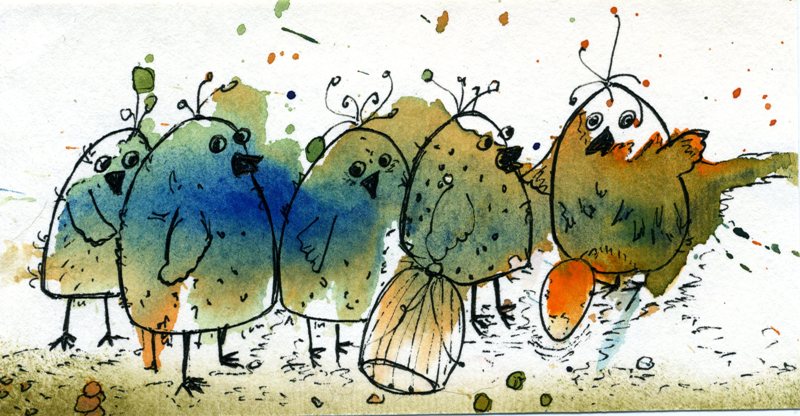 Работы художников
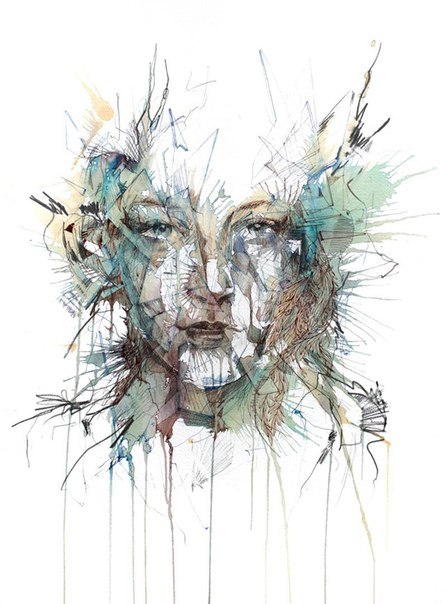 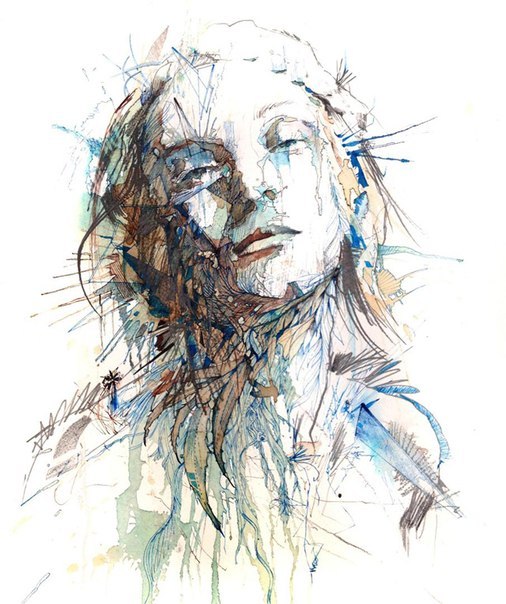 Работы художников
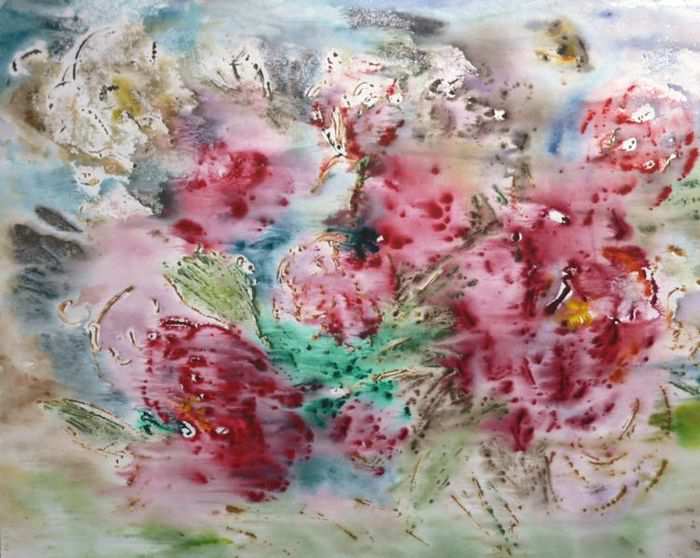 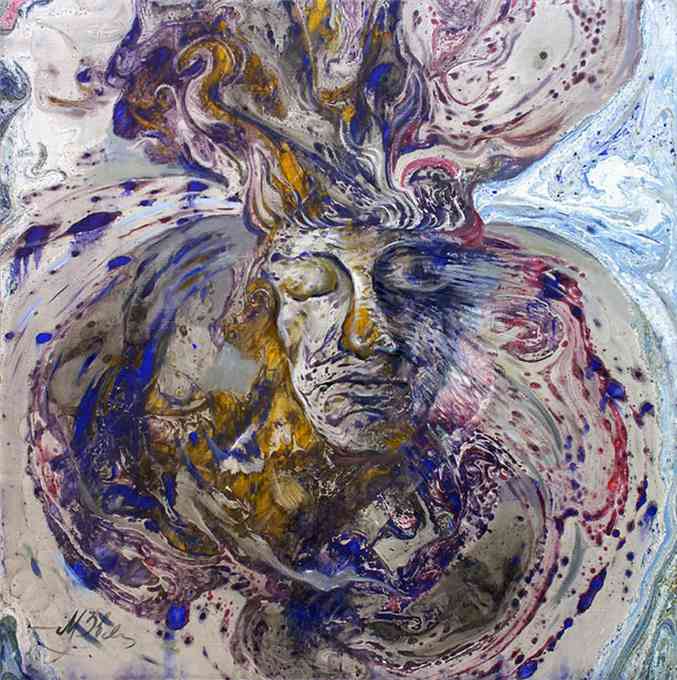 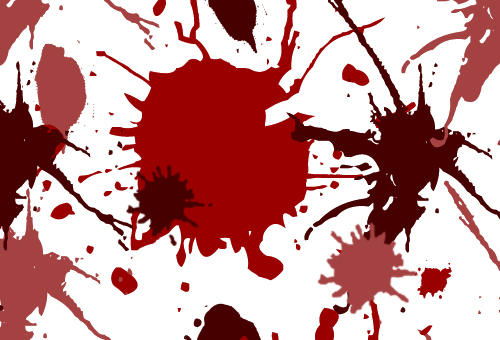 Спасибо за внимание!
Список используемых источников.Кляксография с коровой:http://cs10051.vk.me/u97221123/133536925/x_9276ad94.jpgИзображение баббочки:http://artshopnow.com/image/cache/data/1/%D0%9C%D0%BE%D0%BD%D0%BE%D1%82%D0%B8%D0%BF%D0%B8%D1%8F--250x200.jpg  Изображение, кляксография с трубочкой:  https://lh6.ggpht.com/OfVVndIWgmChJxGq-9VGjP0QP2eDxBQ08cTh9HzOYiyygN18DrO9_eHcwv-jc7S42hTmOmA=s85Изображение, кляксография с ниточкой: https://lh4.ggpht.com/5rSeOBxXiG8iBTKk9WhErLvLYSljCytqOg-Gky9asxpZGM6iyVYXi_1h271gI8dR1x2u=s85 Художник - иллюстратор Екатерина Шемяк: http://img11.nnm.me/4/a/0/f/1/acee3a382d30534bdf7ed36e3f5.jpg Портреты Карне Гриффитс: http://artorama.ru/wp-content/uploads/2013/05/carne-4-640x764.jpg